Nowe fotoprzełączalne nanomateriały hybrydowe
Jakub Mizera1,2, Aleksander promiński2, Michał m. wójcik2
1 V LO im. Ks. Józefa Poniatowskiego w Warszawie2Pracownia Syntezy Nanomateriałów Organicznych i Biomolekuł,  Wydział Chemii, Uniwersytet Warszawski
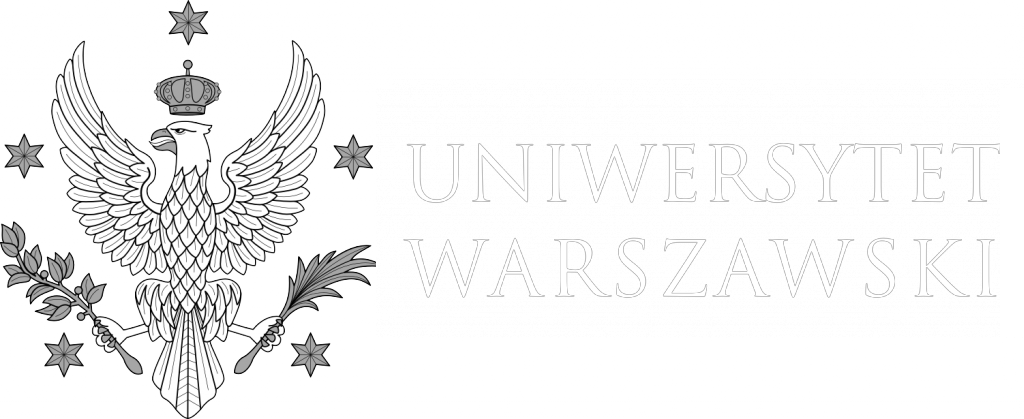 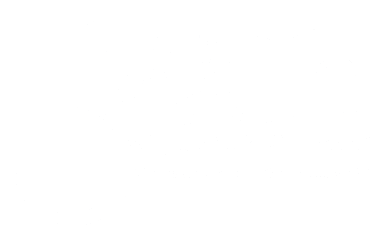 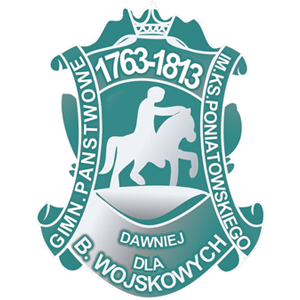 Nanomateriały
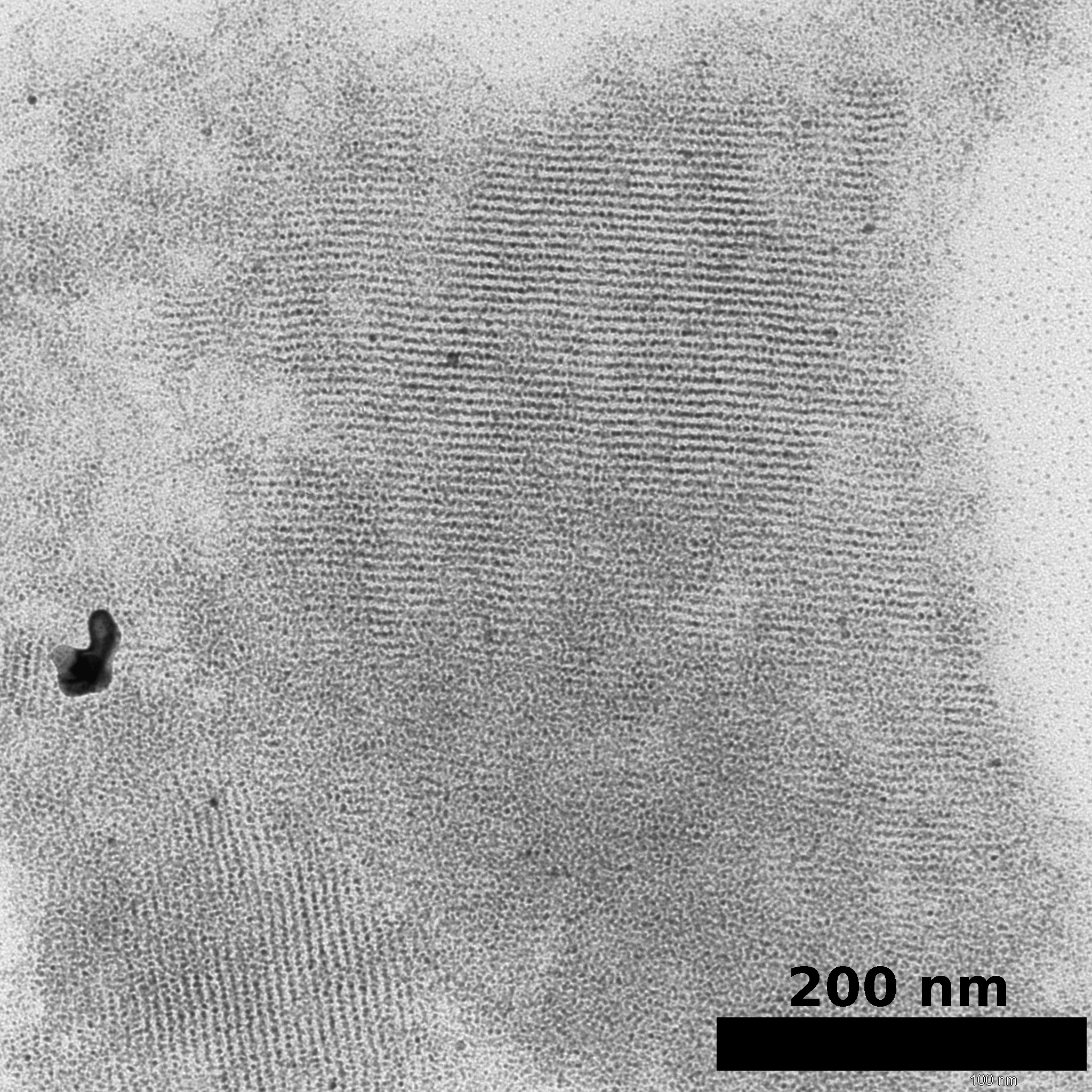 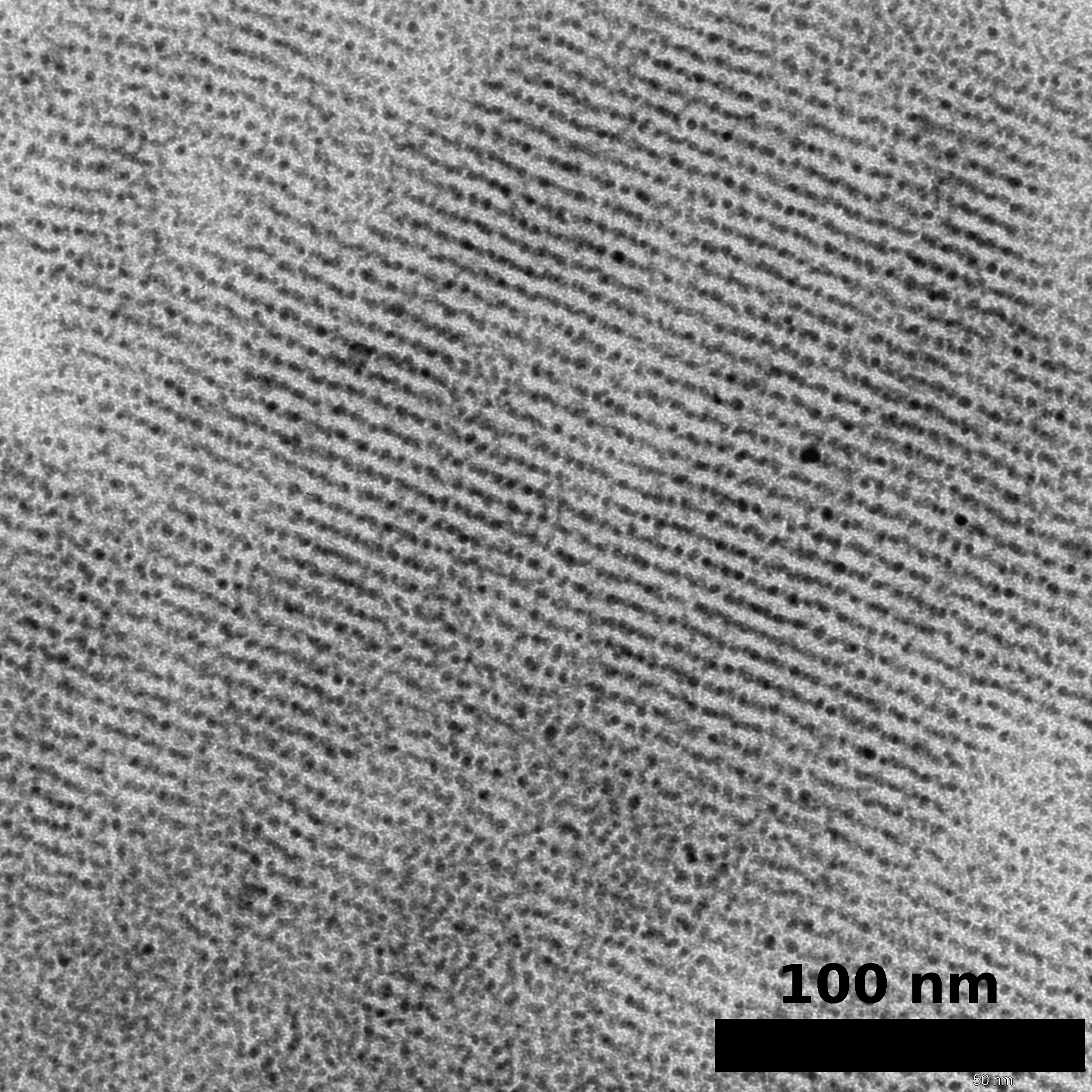 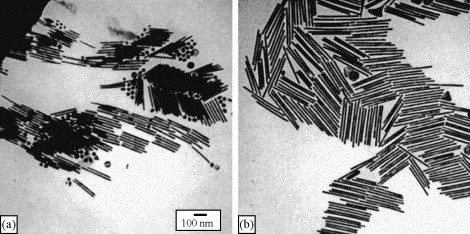 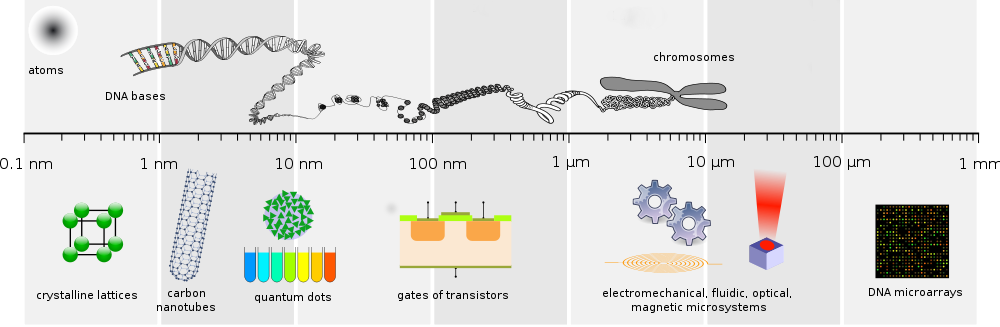 Gold nanorods: Synthesis, characterization and applications (2005)
Jorge Pérez-Justea, , , Isabel Pastoriza-Santosa, Luis M. Liz-Marzána, Paul Mulvaneyb
[Speaker Notes: 1) Definicja 2) nano a nie-nano (rozwinięta powierzchnia) 3) przykłady]
Układy hybrydowe
Przykładowe ligandy wraz z obrazem TEM zmodyfikowanych nanocząstek złota
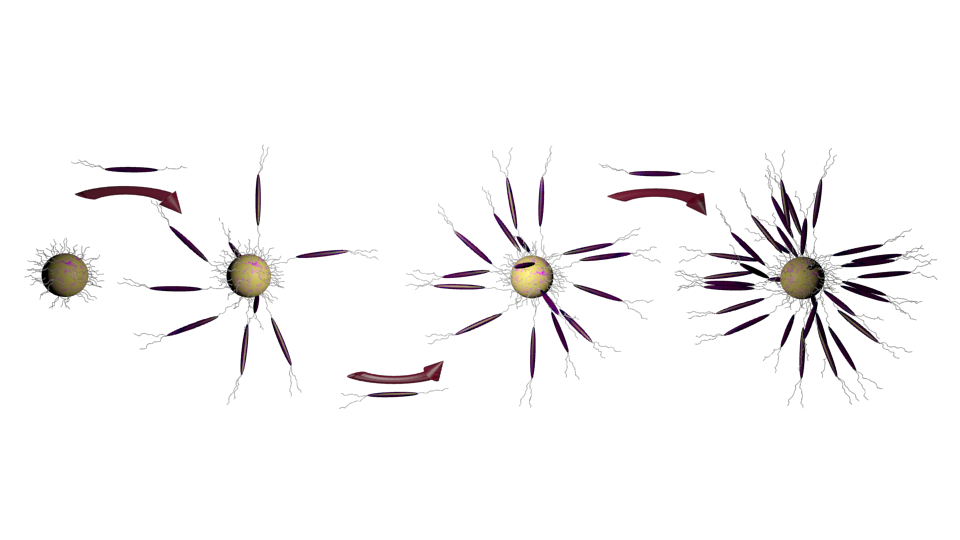 Wymiana ligandów na powierzchni nanocząstek
[Speaker Notes: 1)  Definicja 2) obniżenie energii powierzchni 3) budowa ligandu 4) kontrolowanie właściwości materiału ligandami (odzdziaływania) 4) wymiana]
Fotoprzełączalność
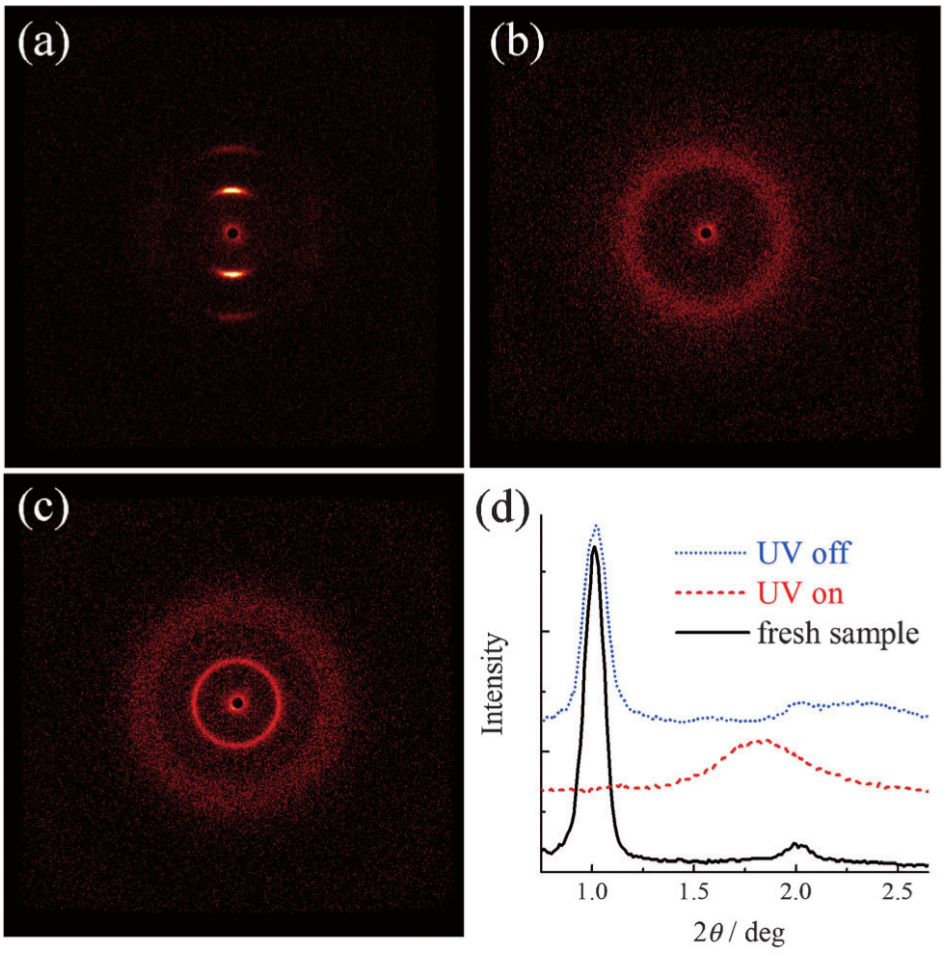 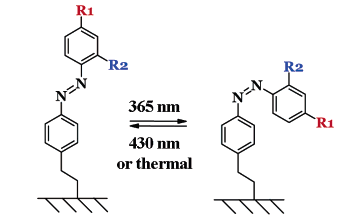 Marcin Fialkowski, Kyle J. M. Bishop, Rafal Klajn, Stoyan K. Smoukov, Christopher J. Campbell, and Bartosz A. GrzybowskiJ. Phys. Chem. B 2006, 110, 2482-2496
Zep, A., Wojcik, M. M., Lewandowski, W., Sitkowska, K., Prominski, A., Mieczkowski, J., Pociecha, D. and Gorecka, E.. Angew. Chem. Int. Ed., 2014, 53:  13725–13728.
[Speaker Notes: 1) N=N 2) LC 3) przełączniki molekularne, zmiana uporządkowania]
Potencjalne zastosowania
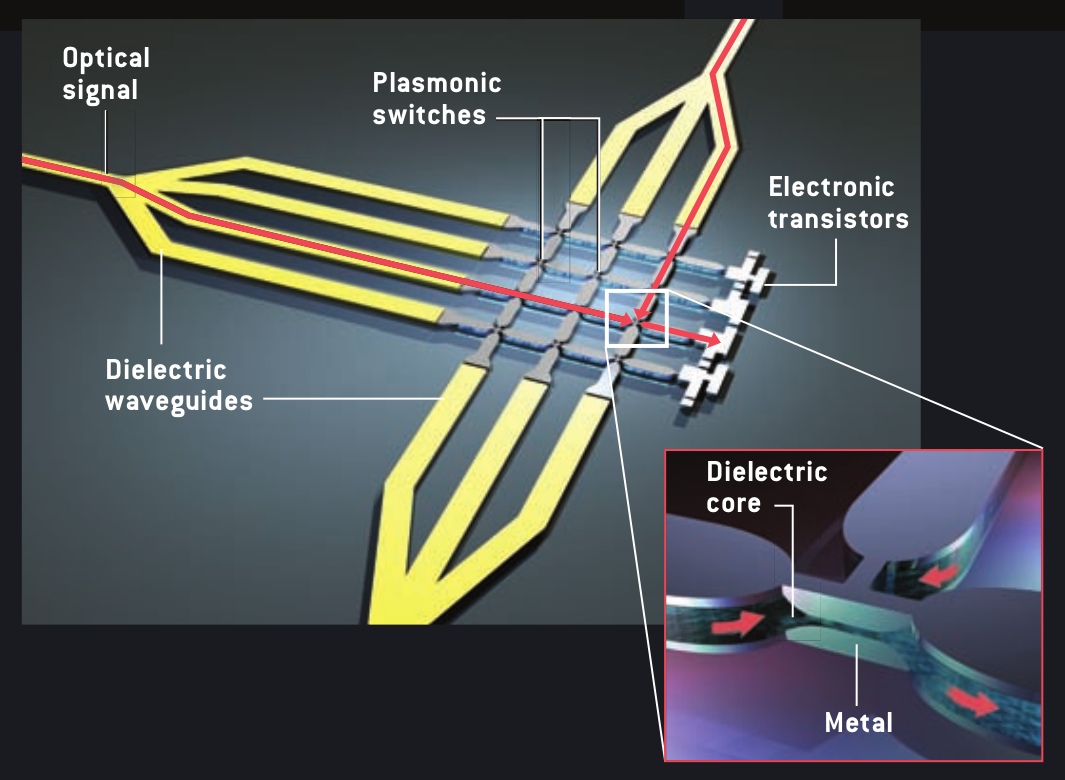 Atwater, H.A., “The promise of plasmonics”, Scientific American (2007), 296, 4: 56-63
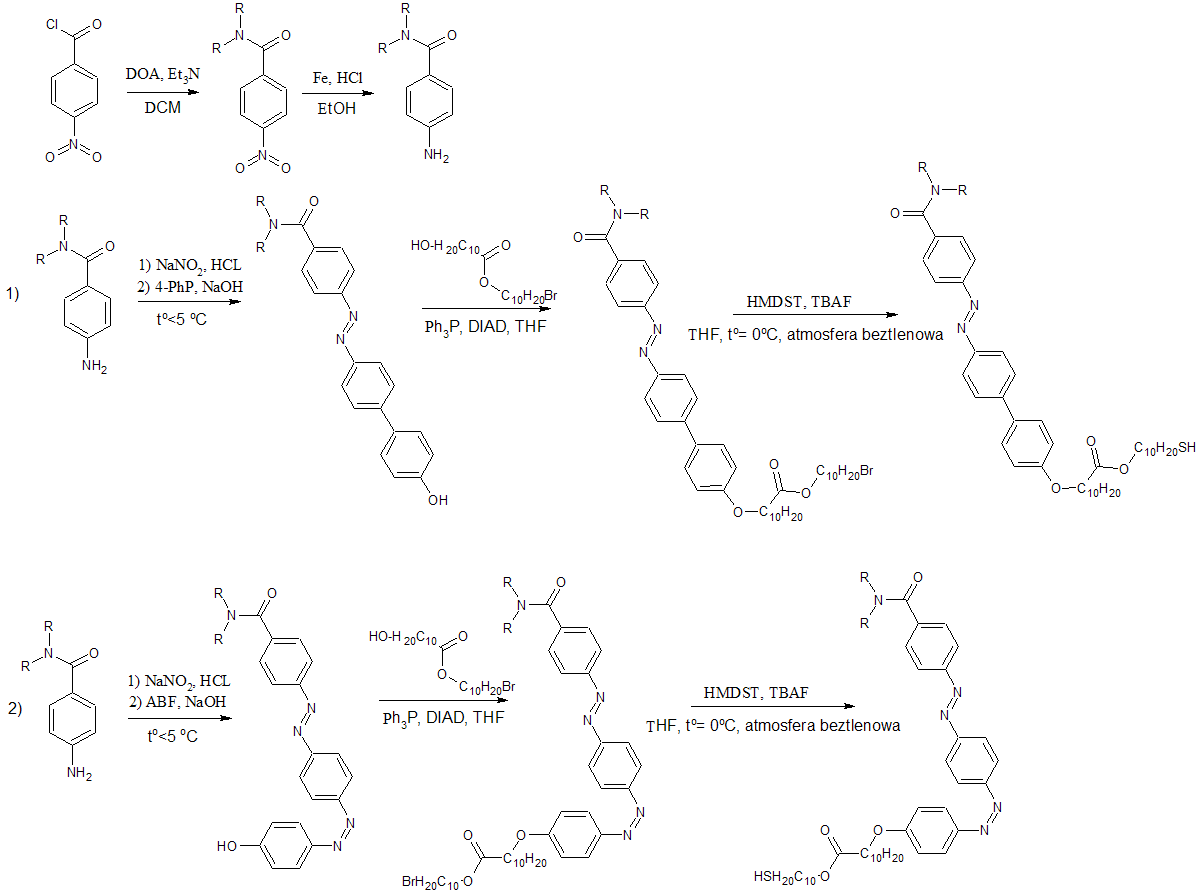 Etap I
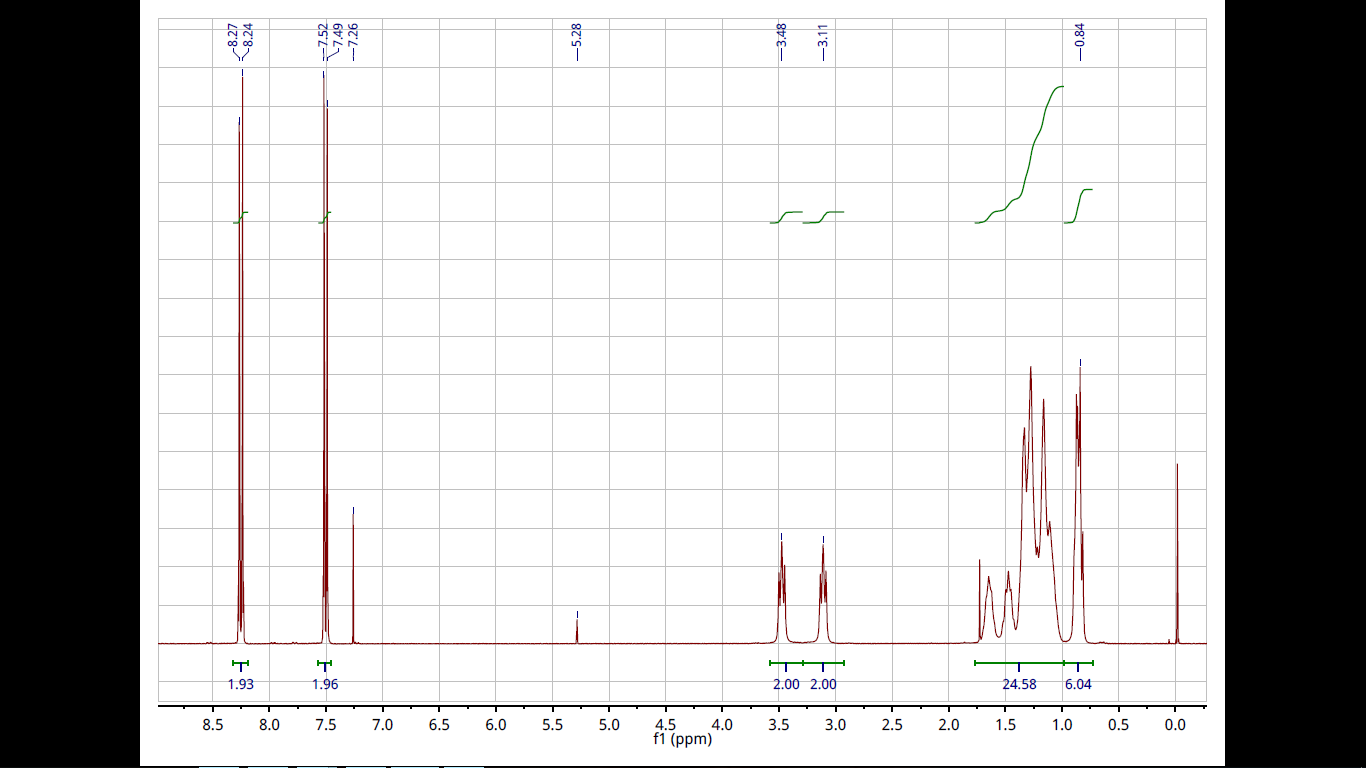 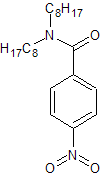 Etap II
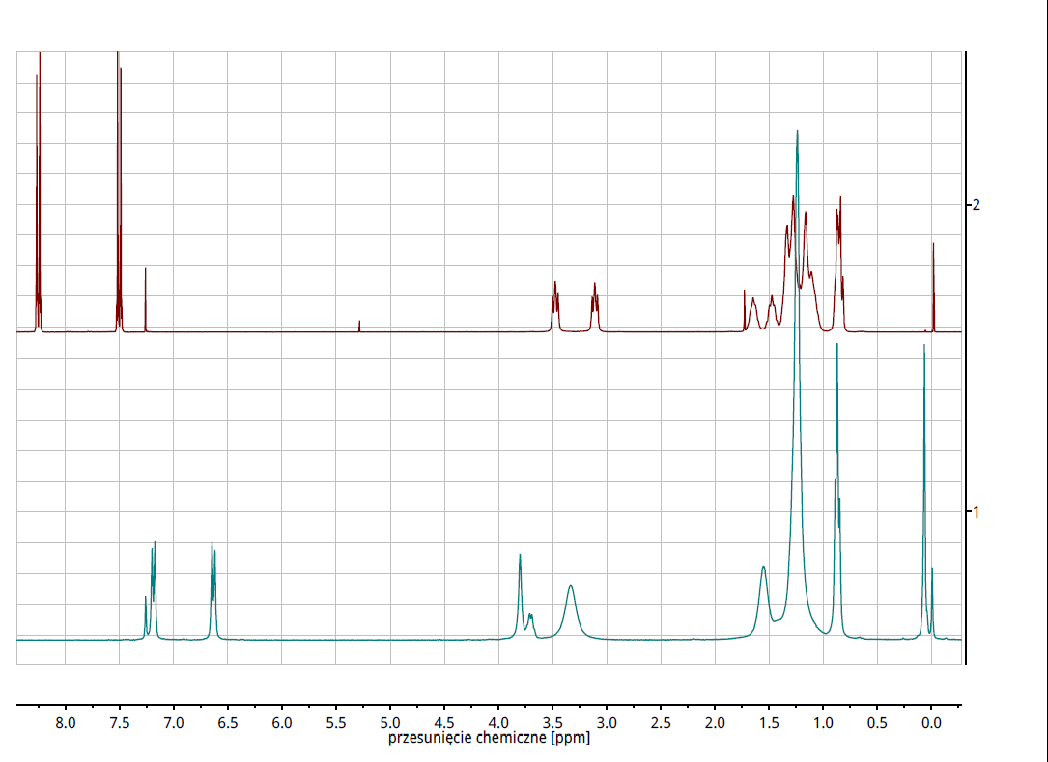 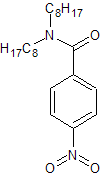 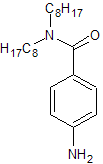 Dziękuję za Uwagę
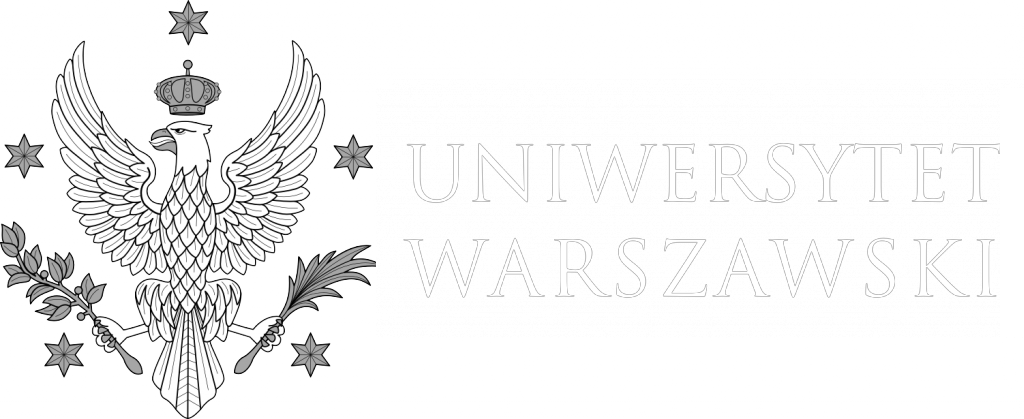 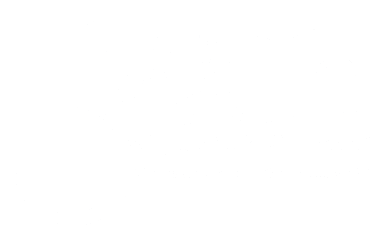 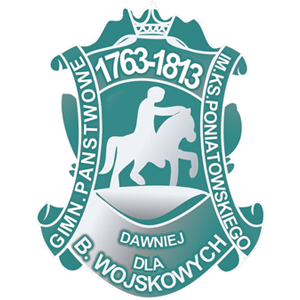